Safety, health and wellbeing dashboard
1.1. Safety, health and wellbeing FY24 critical success factors
1.2. Safety management system
1.3. Safety assurance and legal environment
1.4. Safety operational activity
1.5. Supplier management

Death and serious injuries (DSI) dashboard
2.1. DSI reporting
2.2. Fatalities reporting
2.3  DSI summary factors reporting
2.4  DSI local board reporting
Attachment 1 - September 2023Safety Business Report Dashboard
1. Safety, health and wellbeing dashboard
2023 Position
2021 Position
August 2023 reporting period – September update
1.1 Safety, Health and Wellbeing (SHW) FY24 critical success factors -  Auckland Transport
Leadership
Safe Systems
Reactive
Dependent
Total Recordable Rate
Transport safety dashboards
Safety Synergi dashboards
Independent
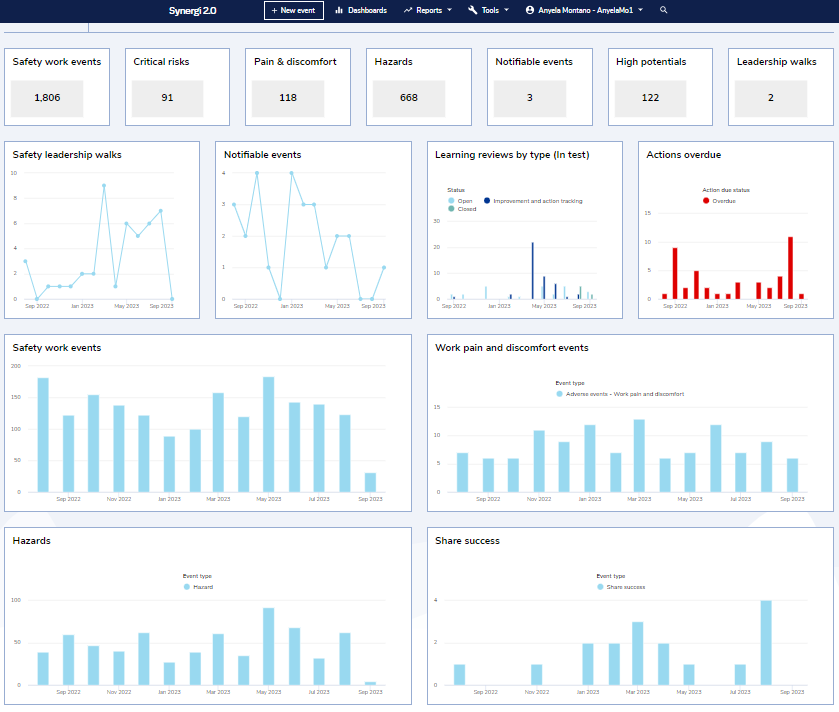 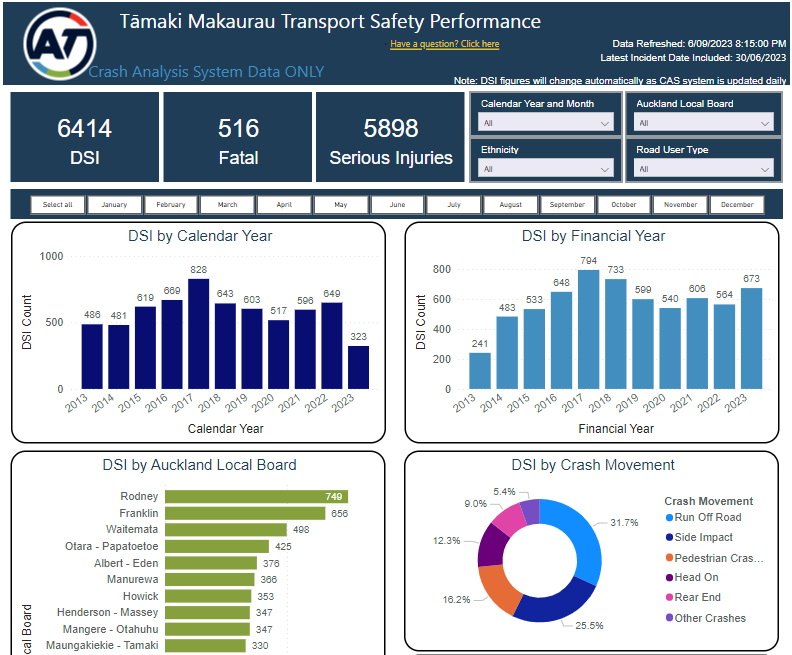 8
4
6
2
Interdependent
Benchmark Best
0
Engagement
40
60
100
80
20
Relative Culture Strength
Advocacy
2021 Position
2023 Position
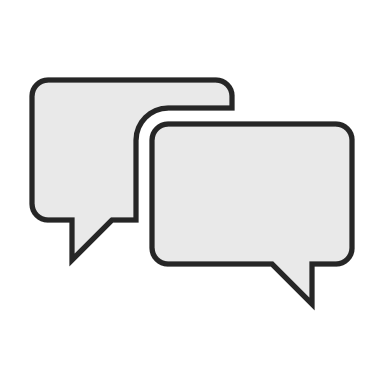 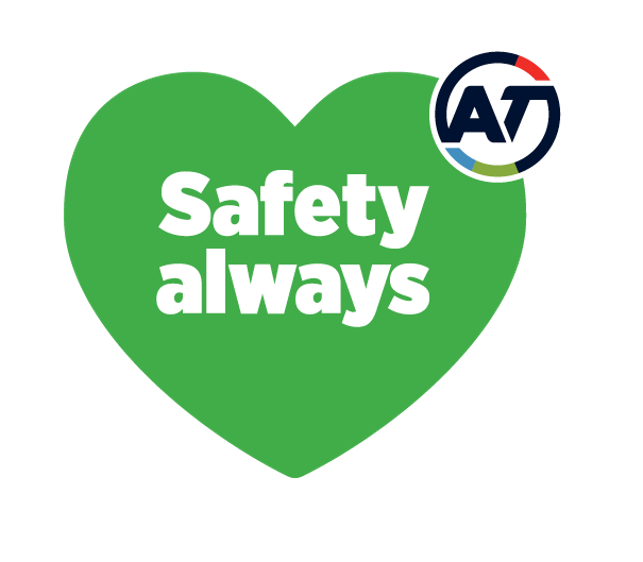 August 2023 reporting period – September update
1.2 Safety management system (SMS) - Auckland Transport
Key initiatives
AT SMS framework progress
Context
The SMS framework is the foundation of AT’s health and safety system. It aligns with ISO 45001 and is essential to ensure professional management and innovation with safety across Auckland Transport. 
There is significant work to be completed to ensure the SMS meets the required standard. Please note that the SMS activities listed on this slide are only part of the overall framework (under development).
Key progress and insights
The FY24 Work Programme is underway.
The core focus for this half of the financial year is health and safety risk management, including the development of risk and critical frameworks and learning module resources.
Key risks
The key risk for the AT SMS Framework is resource availability for development and implementation activities within the Safety team and across the organisation, especially in the context of the recent restructure. This is mitigated by effective prioritisation of the SMS activities.
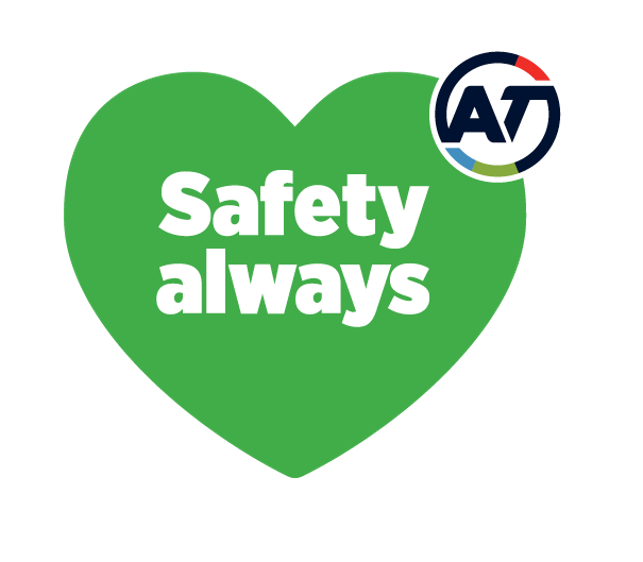 August 2023 reporting period – September update
1.3 Safety assurance and legal environment -  Auckland Transport
Safety assurance review progress
Safety legal environment
Context 
Safety assurance activities are conducted by safety subject matter experts. Safety assurance audits are currently carried out against the international best practice standard ISO 45001 Occupational Health and Safety, while our safety management system (SMS) continues to be developed and grows in maturity. The safety assurance process is currently an indication of the base line for future reference with flexibility to shift focus to key areas throughout the year. We are also identifying, designing and implementing solutions for areas we assess.
Key progress and insights
Figure 1 summarises the key findings and action types based on the relevant ISO45001 clauses.
The predominant area of concern is Clause 7 which covers resources, competence, awareness, communication and documented information. 
Synergi tools for assurance activities are still in the developing stages, which includes safety conversations, ISO 45001 report form, facility inspection forms and project management assurance.
Key risks
A key part of the Leadership safety walks (LSWs)  is recording the walks in Synergi. This assists in “closing the loop” with workers, and ensures actions are recorded and progressed. If LSWs are not recorded, a key piece of evidence is lost to demonstrate that officers and leaders are doing their due diligence, and abiding by the commitments made in the Safety, Health and Wellbeing Policy.
Key progress against Audit Plan
Context
Update on recent legal cases and other regulatory activity that may impact AT, including recommended actions where applicable. 
Regulatory activity: WorkSafe NZ signaling greater focus on mentally healthy work 
Each year, WorkSafe NZ releases a Te Kawa Tātai Mahi/Statement of Performance Expectations document. In the 2023/2024 release, WorkSafe signals the intention to spotlight work-related mental ill-health through the following activities: 
taking firmer enforcement activity regarding mentally healthy work.
creating a specialist team focused on mentally healthy work and another team focused on investigating concerns related to mental health at work.
creating a dedicated notification form on its website for raising concerns about mentally unhealthy work.
collecting baseline data about adverse psychosocial factors at work in New Zealand.
WorkSafe is increasing their focus on mentally healthy work as mental ill-health accounts for 17% of all work-related harm in New Zealand (WorkSafe, 2023). Mental ill-health at work occurs as a result of uncontrolled psychosocial hazards such as bullying, harassment, violence and fatigue. If no intervention occurs, these occupational hazards can degrade an individual’s psychological wellbeing which can result in health-related outcomes such as stress, hypertension, gastrointestinal disorders, depression, anxiety, sleep disorders and suicidal ideation. 
AT have identified psychological harm as a AT Critical Risk, supporting our focus and resourcing over the long-term to implement controls to prevent work-related harm occurring to our people.

Case law and legislation: Ruapehu Alpine Lifts Ltd (RAL)
RAL has been ordered to pay $433,094.82 in reparation to 17 victims involved in a RAL bus crash in 2018. One 11-year-old passenger was killed and many others were seriously injured. This case highlights the importance of regular vehicle maintenance and driver training – the bus brakes overheated and failed while descending the Ohakune Mountain Road and the driver made errors in response to the brakes failing. WorkSafe alleged that RAL knew the buses being used for this service were at the limit of their capability, and that drivers needed more in-depth training on the risk of brake failure in an alpine environment. RAL pleaded guilty to:
Failing to ensure so far as was reasonably practicable, the health and safety of other persons, namely passengers on its Mitsubishi Fuso buses were not put at risk from work (transport to and from the ski fields) carried out as part of the conduct of the business. This failure exposed passengers on the bus and other road users at the time to a risk of death or serious injury [HSWA s 36 (2); s 48(1)].
Failing to ensure so far as was reasonably practicable, the health and safety of workers who worked for RAL while they were driving the Mitsubishi Fuso buses. This failure exposed these workers to a risk a death or serious injury [HSWA s 36(1)(a); s 48(1); s 48 (2)(c)].
No fine was imposed by the court as RAL is in liquidation.
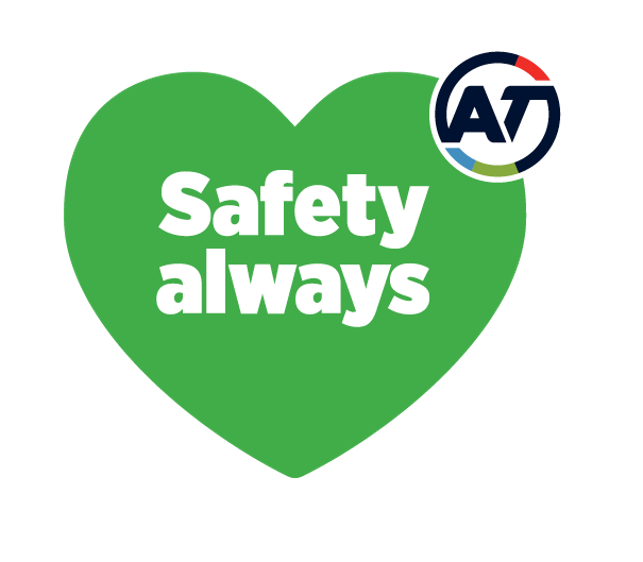 August 2023 reporting period – September update
1.4 Safety operational activity - Auckland Transport
Activity update
Dashboard
Reporting period: September22-August23 from Synergi 2.0 system data
Context
Event management reporting provides confidence that AT is on top of health and safety, highlights areas for improvements and training, and helps manage safety risks. Classification of risk consequences are commonly misunderstood. For the benefit of all system users, the definitions to the right have been implemented.
45
0
6
0
Notifiable safety events reportable to WorkSafe
Aug 2023
36
Safety work events including near misses 
Aug 2023
Safety events with a moderate risk consequence
Aug 2023
Hazards 
Aug 2023
High potential event
Aug 2023
Key progress and insights 
There were no safety work events identified as high potential (major and extreme risk consequence) in August 2023.
Overall, in August 2023 over July 2023
Safety work events decreased 10% (Figure 1 and 4)
Hazards and work pain and discomfort increased 96% and 29% respectively (Figure 4)
Safety work events identified as critical risks decreased 42% (Figure 2)
Safety work events identified as critical risk in high-risk operational areas: Customer Experience (CX) down 33%, Service Delivery (SD) down 50% and Integrated Networks (IN) not up or down (Figure 5)
Total recordable injury frequency rate (TRIFR) and lost time injury frequency rate (LTIFR) increased 5% and 11% respectively due to an increase of 33% in the lost time injuries (4 to 3) and an increase of 13% in worked hours in August 2023 (Figure 6).
Key risks
Limited safety event reporting from all AT business units. We will continue to interact with these teams to better understand the factors that are preventing them from reporting and remediate.
People leaders not understanding their role in event management. A training program has been developed and is available on the Safety Hub. 
People leaders not updating their teams Synergi cases within the agreed time period. The Safety team are working on an escalation process in Synergi to ensure people leaders update their cases within 48 hours as defined in the Event Management Procedure.
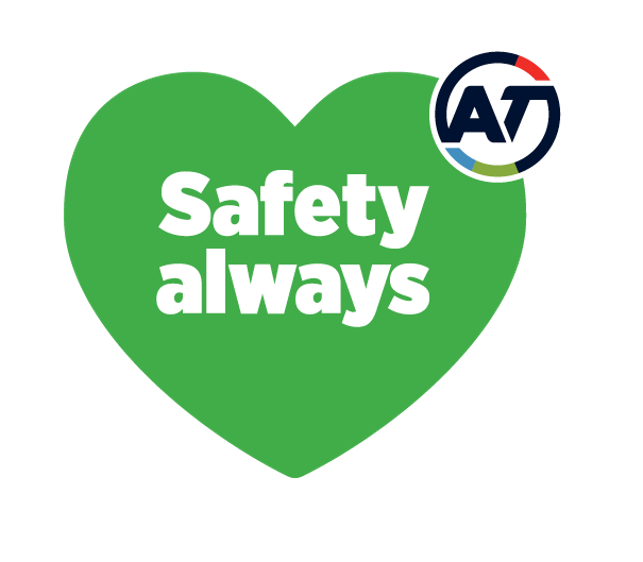 August 2023 reporting period – September update
1.4 Safety operational activity - Auckland Transport critical risks spotlight
Dashboard
Spotlight
Reporting period: September22-August23 from Synergi 2.0 system data
AT Critical Risks
Context 
Health and safety work starts with identifying and understanding what AT’s work-related health and safety risks are. WorkSafe’s guidance is for businesses to focus on critical risks first before managing less serious risks.

Key insights
Violence, threats and aggression (VTA) were 80% of critical risk (CR) events from September 2022 to August 2023. The lowest number of safety work events were reported in CR5 working on an operational site (1%) and CR4 exposure to infectious diseases (0.3%) (Figure 1). 
In August 2023: risk consequence heat map for indicates most safety work events identified as critical risks fell into the lower risk consequence (14) and five in the moderate risk consequence (Figure 2). The five were related to: three VTA with outcomes of Grade 4 (2) and Grade 1 (1), one working inside or outside of a vehicle on our network with property damage outcome and one exposure to psychological harm as a near miss.
In August 2023, 74% of the total of the reported safety work events presenting a critical risk to AT people were related to VTA, a decrease of two percentage points compared to July 2023 (76%) (Figure 3).
In August 2023, there were four critical risk outcomes that increased versus July: injury/illness, Grade 3 - Verbal Abuse (Sustained), Grade 5 - Intimidation and Threats (Verbally threaten to harm or kill) and Grade 6 - Intimidation and Threats (Non-verbal/verbal threat with weapon on display) (Figure 4).
Grade 4 - Intimidation and Threats (Threatening Behaviour) and Grade 1 - Verbal Abuse (Direct/Indirect Frustration Venting) were the outcome types with the most of safety work events reported from January to August 2023 (Figure 5).
Figure 2. August 2023 heat map - Risk consequence for safety work events identified as critical risks
19
Safety work events identified as critical risks
Aug 2023
Note: Psychological: Threats and aggression is an old field in Synergi that previously has not been classified by grades.
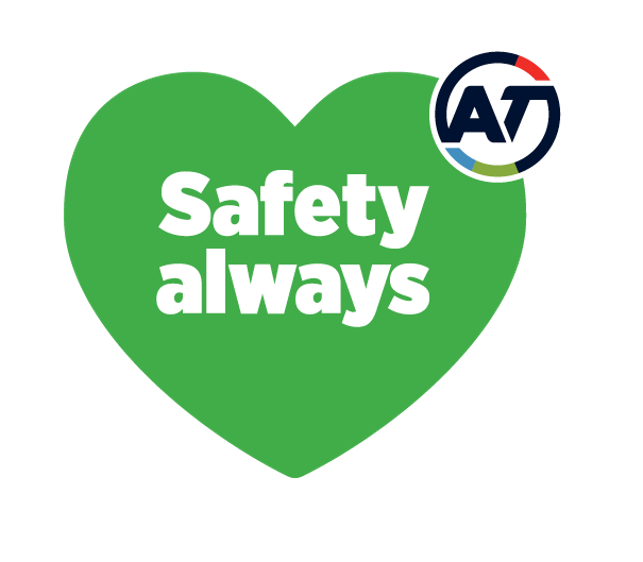 August 2023 reporting period – September update
1.5 Supplier management - Public transport (PT) operators and physical works (PW) contractors
PW dashboard
Update on key notifiable or high potential events
PT dashboard
Reporting period:September22-July23 from Synergi 2.0 system data and Microsoft list data
Reporting period: September22-August23 from Synergi 2.0 system data
Context
Public transport (PT) operators and physical works (PW) contractors report through Synergi notifiable events to the regulator, high potential events, and high potential near misses to ensure our suppliers have the highest level of protection against harm to their health, safety, and welfare from work risks so far as is reasonably practicable.
Key insights*
Public transport operators
The MS form has been removed and all PT suppliers have started  to report all notifiable and high potential events into Synergi in this reporting period.
In August 2023, there was no high potential events reported in Synergi.
There were a total of 19 notifiable events reported in August 2023 by AOR via their own system. The themes of the notifiable events were as follows: Rail crossing breaches, collisions with obstructions on lines and disorderly behavior. 
Physical works contractors
There was no notifiable events reported by PW contractor in August 2023. 
There was one high potential event reported in Synergi by PW contractor (STF Group) in August 2023. See slide 11 for details.

* It is possible for duplication of reported events between reporting methods. The next steps will focus on streamlining PW contractors’ processes, improving quality of data and presenting impactful insights.
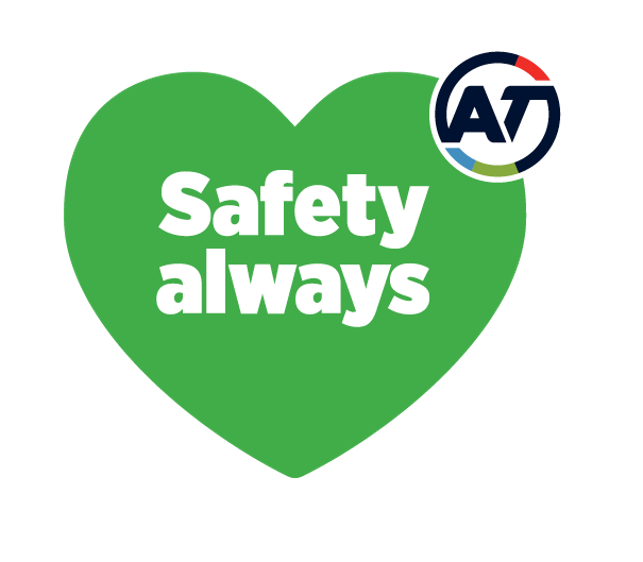 August 2023 reporting period – September update
1.5 Supplier management - Public transport (PT) operators critical risks spotlight
Spotlight
Dashboard
Reporting period: August22-August23 from Synergi 2.0 system data
PT Critical Risks
Context 
Identification and management of PT critical risks is essential in ensuring our partners are operating safely, PT workers are protected from risk of harm and service users are not exposed to harm, as far as reasonably practicable.  AT is working with all operators to eliminate or contain significant risks via consultation, cooperation and coordination with other persons conducting a business or undertaking (PCBUs).
Key insights
While 12 critical risks (CR) categories are identified for PT operators, seven categories have not been reported against from September2022 to August 2023 involving: CR2 terrorism, CR3 train services, CR4 fall from heights, CR5 confined spaces, CR7 exposure to hazardous substances and CR11 drowning (Figure 1).
CR6 violence towards staff (53%) and CR1 motor vehicle accident (39%) represent the largest percentage of critical risk events from September 22 to August 23 (total of 429 identified); The least number of safety work events identified as critical risks were CR12 contact with services (0.2%), CR8 traffic management (1%) and CR9 infrastructure (1%) (Figure 1). 
In August 2023, 43% (10 of 23) of the total of reported safety work events were identified as the critical risk CR6 violence towards staff. There was a decrease of 63% (27  to 10) in safety work events classified as CR6 violence towards staff compared to July 2023 (Figure 2). 
Property damage continued trending as the largest outcome for all safety work events identified as critical risks with 100 safety work events from January to August 2023. Although property damage has been increasing, there was a decrease of 23% (13 to 10) over July 2023 (Figure 3).
Injury/ illness was the only outcome that increased from 0 to 3 in August 2023 compared to July 2023 (Figure 3).
The risk consequence heat map for August 2023 indicates seven PT critical risks fall into the lower risk consequence and 16 PT critical risks fall into the moderate risk consequence (Figure 4).
23
Safety work events identified as critical risks
Aug 2023
Figure 4. August 2023 heat map- Risk consequence for safety work events identified as critical risks
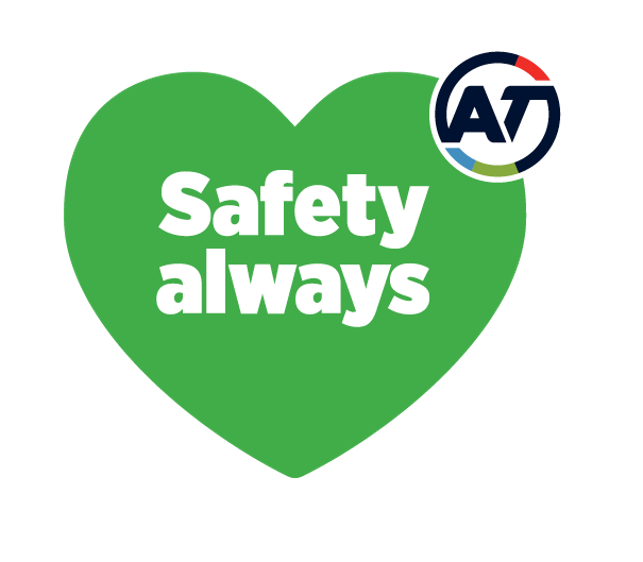 August 2023 reporting period – September update
1.5 Supplier management - Physical works (PW) contractors critical risks spotlight
Spotlight
Dashboard
Reporting period: August22-August23 from Synergi 2.0 system data
PW Critical Risks
Context 
Identification and management of PW critical risks is essential in ensuring our partners are operating safely, PW contractors are protected from risk of harm and are not exposed to harm, as far as reasonably practicable.  AT is working with all contractors to eliminate or contain significant risks via consultation, cooperation and coordination with other persons conducting a business or undertaking (PCBUs).
Key insights
According to the risk consequence heat map for August 23, the majority of safety work events identified as critical risks fell into the lower risk consequence (3), however there were one safety work event as moderate and one as a major risk consequence (Figure 2).
The safety work event classified as moderate was related to CR4 assault towards team members with an outcome Grade 6 - Intimidation and Threats (Non-verbal/verbal threat with weapon on display) and the safety work event classified as major was related to CR6 working at heights with an outcome as near miss (see slide 11 for further details).
While 14 critical risk (CR) categories are identified for PW contractors, four categories have not been reported against from September 22 to August 23 involving: CR2 working in a live operating rail environment, CR5 confined spaces, CR9 working near or over water, and CR11 suspended loads (Figure 1)
CR4 assault towards team members, CR7 live services and CR1 working in live traffic environment maintained a consistent trend from the prior months and represented 26%, 19% and 14% respectively of critical risk events from  September 22 to August 23. The least number of safety work events reported and identified as critical risks were CR10 chemicals spills (2%) and CR12 manual handling task (2%) (Figure 1). 
In August 2023, there were five safety work events identified as critical risks being two related to CR4 assault towards team members, one CR3 working outside, one CR6 working at heights  and one CR7 live services (Figure 3).
Violence/ aggressive behaviour / assault, collision with vehicles and underground services are the highest hazard category identified for the safety work events reported identified as critical risks from January to August 23 (Figure 4).
Figure 2. August 2023 heat map - Risk consequence for safety work events identified as critical risks
5
Safety work events identified as critical risks
Aug 2023
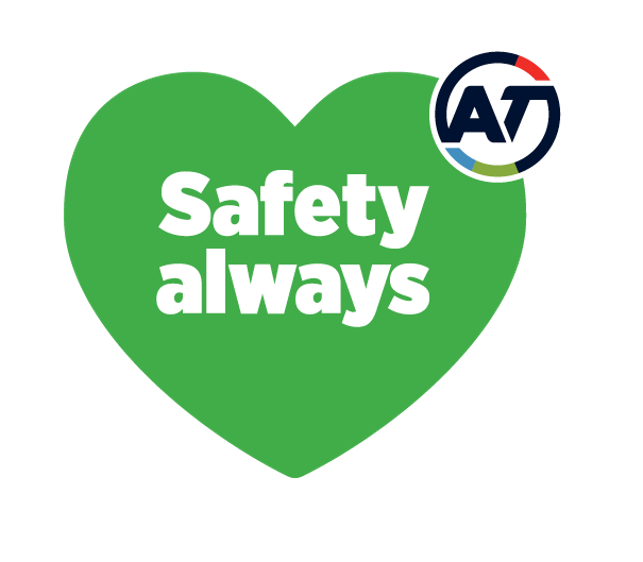 August 2023 reporting period – September update
1.5 Supplier management - Public transport (PT) operators and physical works (PW) contractors
Key events in August 2023
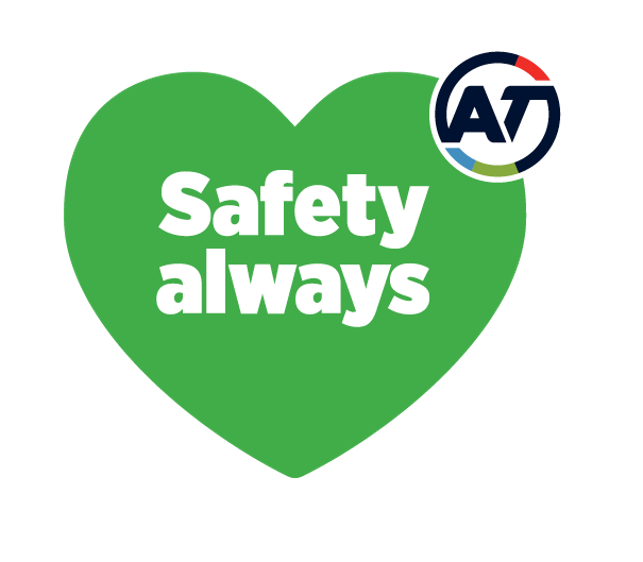 2. Death and serious injuries (DSI) dashboard
NOTE: Ministry of Transport (MOT) data will report a higher number of fatalities than the Crash Analysis System (CAS) and is to be noted when reviewing section 2.1 compared to section 2.2 of this report
August 2023 reporting period – September update
2.1 Deaths and serious injuries (DSI) reporting
DSI update from Crash Analysis System (CAS)
Context
One of AT’s strategic focus areas is to make Tāmaki Makaurau’s transport system safe through the adoption of the Safe System approach and eliminating harm. The programme is divided into four CAPEX branches of  high-risk intersections, high risk corridors, speed and vulnerable road users. OPEX component include enforcement, technology (e.g., speed and red-light cameras including monitoring), education, policy and operations (e.g., CAPEX land and fees and OPEX monitoring and maintenance).
Key progress and insights
665 people were killed or seriously injured on Tāmaki Makaurau roads in the last 12 months to August 2023:
56 people were killed and 609 were seriously injured
88% of DSI occurred on local roads
Drivers and motorcyclists remain the largest groups harmed on our roads, representing 57% of DSI. Motorcyclist fatalities continue to trend up, with a rise in serious inquiries for pedestrians, cyclist and passengers.
Largest crash movement types were run-off road (32%) and side impact (23%), with notably growing pedestrian crashes now representing 18% of crashes.
From the beginning of the year to August 2023, 410 people were killed or seriously injured, 16 more than the same time in 2022. 
In August alone, three people lost their lives (One reported in CAS and two in Ministry of Transport data). One person was aged between 20-24, one was aged between 40-59 and one was aged over 60. One person died on a local urban road and two on state highways.
Growing insights: Self-serve transport harm dashboards were developed with CAS data and have been released to parts of the business, with wider release scheduled in September. Local board dashboard views have been developed to draw deeper localised insights for prioritization and decision making.  A short-term resource has been approved to progress the next phase of transport harm insights with  Accident Compensation Corporation (ACC) and Ministry of Health (MoH) data.
DSI performance targets: The new FY24 SOI target for Tāmaki Makaurau’s roads is no more 640 deaths and serious injuries. The target was realigned, baselined from the FY23 performance results to improve the correlation between the work plan, the actual budget and schedule.  
Draft Katoa Ka Ora: public consultation closed 28th August 2023.

Key risks to Vision Zero
FY24 RLTP road safety funding has been reduced to 30 million from 74 million. 
The cost to deliver has scaled between 20 and 40% post COVID-19, which means the delivery of programmes are compromised.
Death and serious injuries from Crash Analysis System (CAS)
Reporting period: September22-August23 from Crash Analysis System (CAS) data
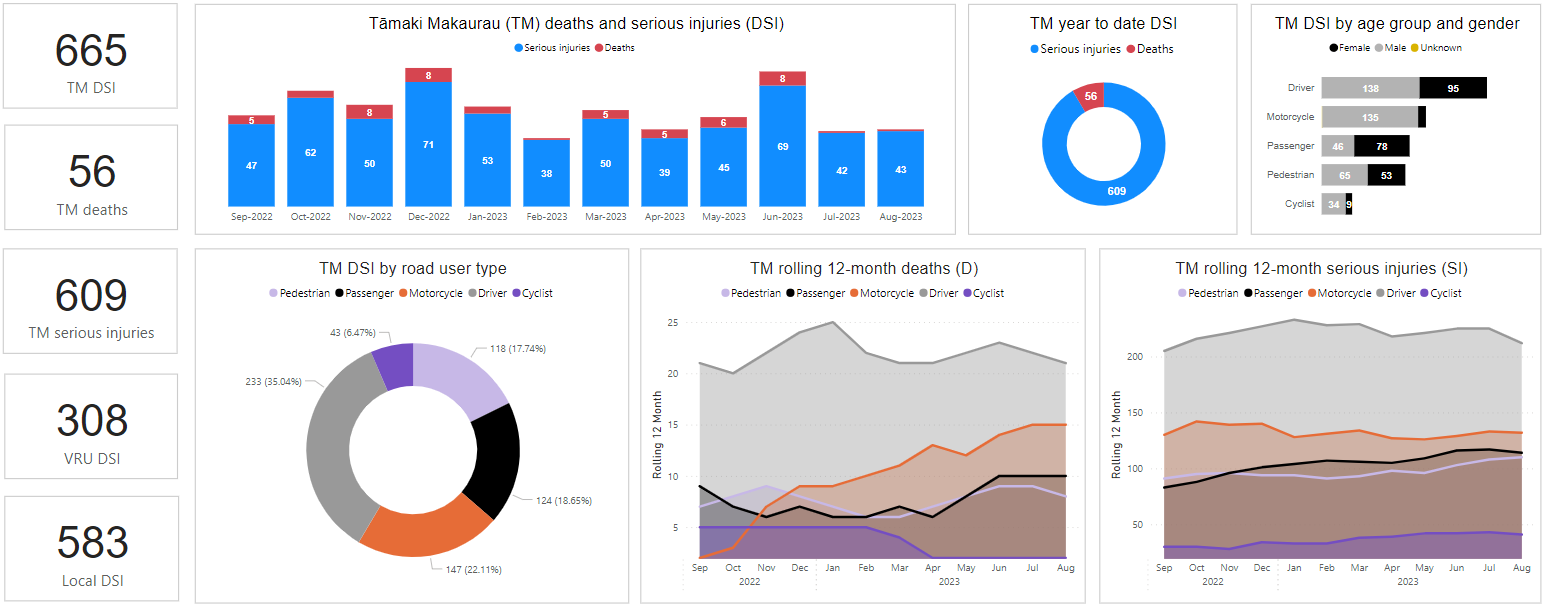 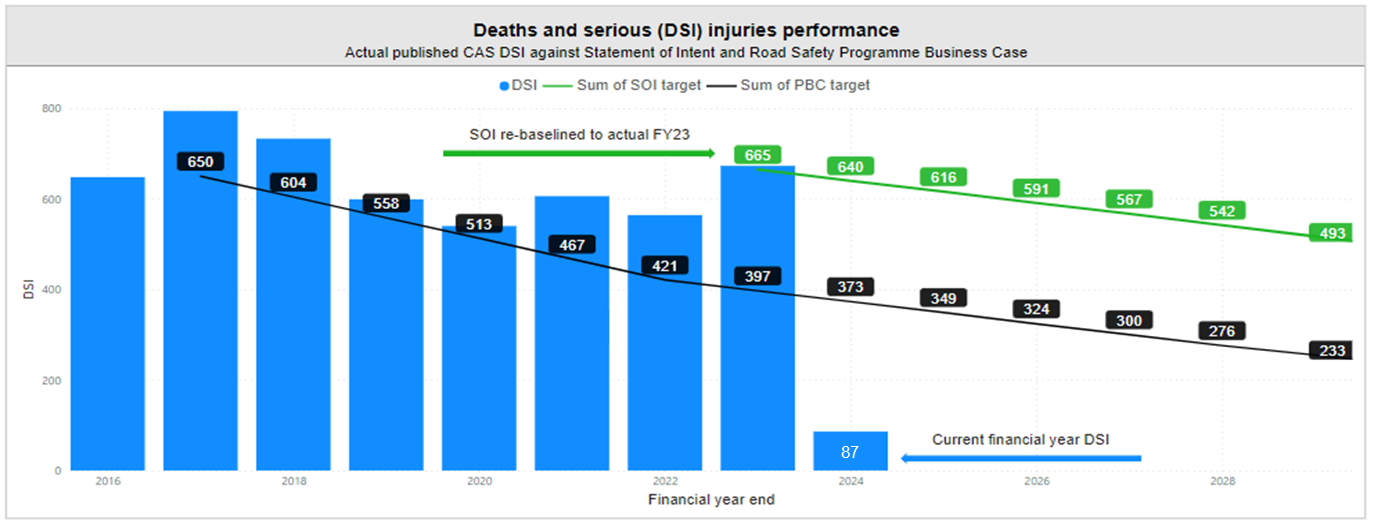 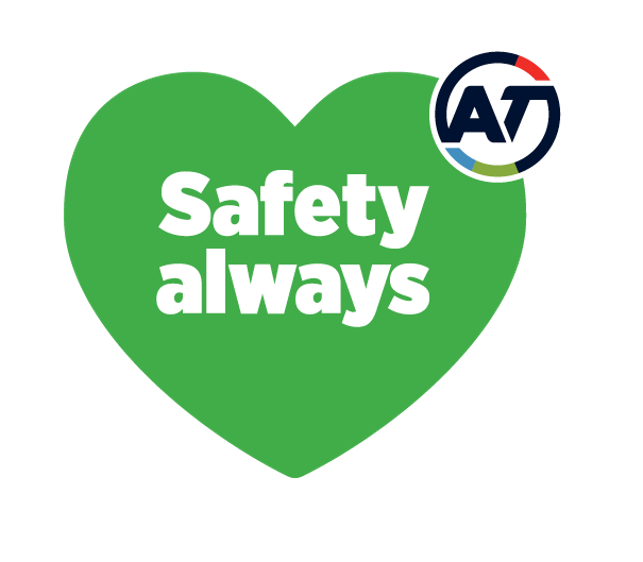 August 2023 reporting period – September update
2.3 Fatalities reporting
Fatalities update
CAS reporting on fatalities
Reporting period: September22-August23 from Crash Analysis System (CAS) data
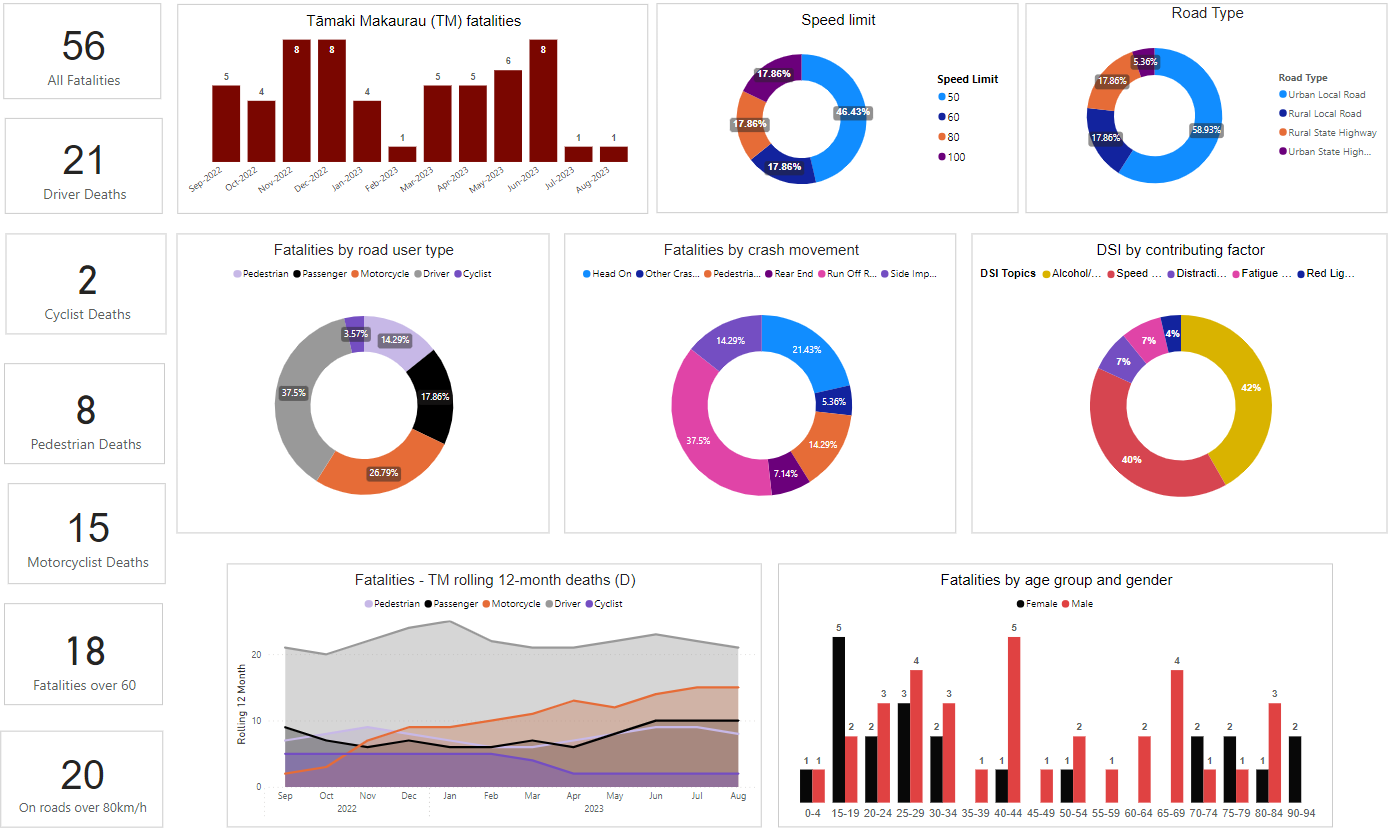 56 people were killed on Tāmaki Makaurau roads in the last 12 months to August 2023 as recorded in CAS:
Driver fatalities remain the largest road user group.
77% of the 56 fatalities occurred on local (AT) roads.
The highest proportion of fatalities (38%) died in run off road crashes.
Howick had largest increase in fatalities (5), with 100% increases seen in side impact crashes (3) and pedestrian crashes (2) compared to same time in 2022 with no DSI in these crash types.  Four were aged over 75years of age.
Out of the five contributing factor groups, fatalities related to speed and alcohol/drugs represent the largest contributing factors to the deaths.*
In August alone, three people lost their lives. One death was recorded in CAS and two additional deaths reported in the Ministry of Transport data (MOT - not included in graphs)
One aged between 20-24, one was aged between 40-59 and one was aged over 60.
One died on a local urban road and two on state highways.

*Crash related metric: contributing factors may have more than one contributing factors.  Contributing factors – percentage (%) is across the contributing factors captured in the pie graph. It is not the percentage across all DSI
AT fatal crash reporting on local roads
Reporting period: January23-August23 from Road Safety Engineering Team
AT’s Road Safety Engineering team undertake fatal crash investigations in partnership with New Zealand Police. The primary focus of the AT team is to identify operational deficiencies that may have contributed to the cause of the fatal crash. The team identify defects and recommend remedial work that is required. The fatal crash report will also identify any safe systems gaps at fatal crash locations. The final report is submitted to the Police, and they use this in their report to the coroner. 

There were 21 fatal crashes reported on local (AT) roads year-to-date (January – August 2023) with 30 recommendations for Safety Improvements on those roads, of which ten have been implemented and 19 remain open.
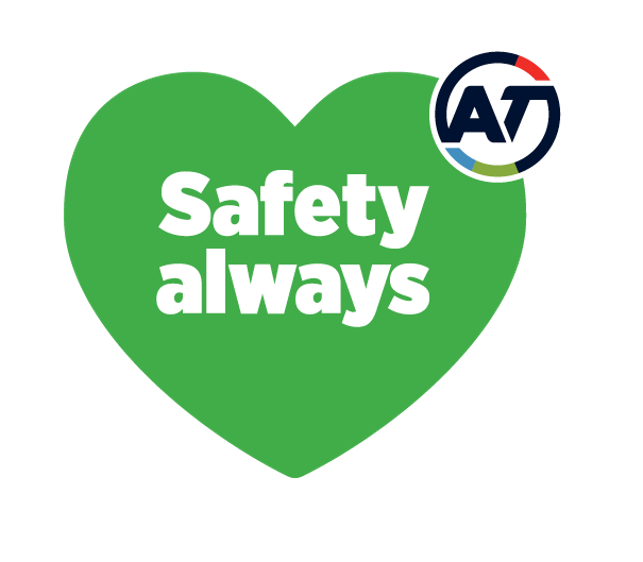 August 2023 reporting period – September update
2.2 Deaths and serious injuries (DSI) summary factors reporting
Summary factors update
Summary factors breakdown 
Source: Crash Analysis System (CAS) data
Death and serious injuries from Crash Analysis System (CAS)
Reporting period: September22-August23 from Crash Analysis System (CAS) data
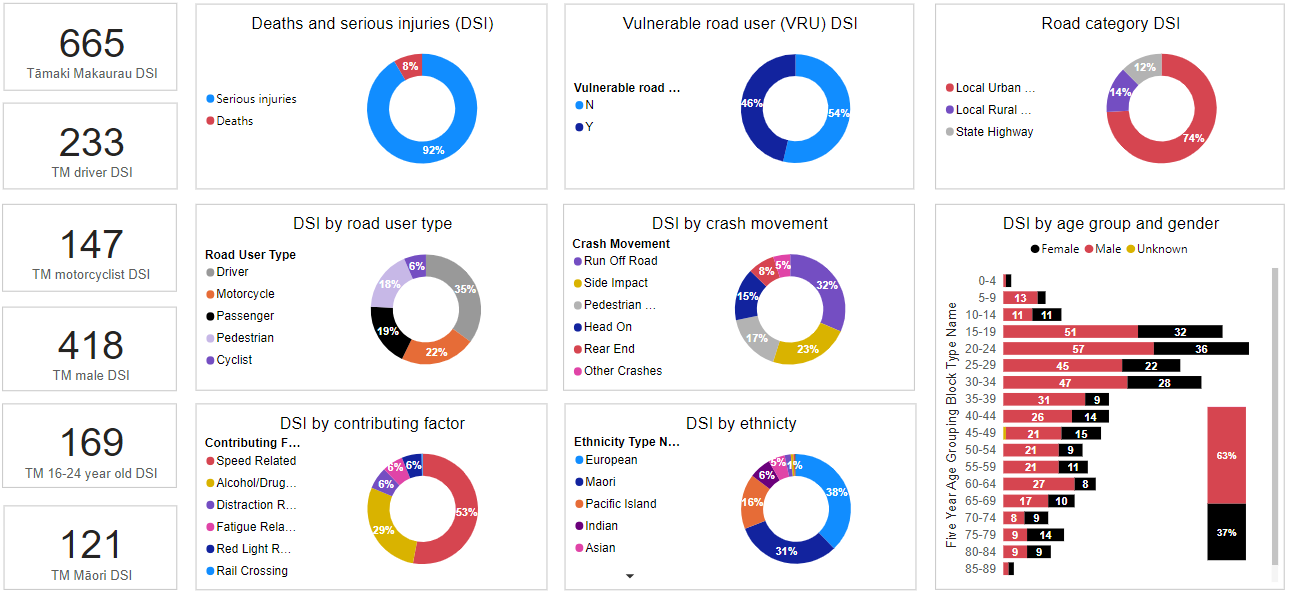 Last 12 months to August 2023: 
Vulnerable road users represent 46% of deaths and serious injuries. 
Men between 15 and 34 years of age are largest representation proportion in deaths and serious injuries; men represent 63%. 
Run off road and side impact continue to be the most common crash movements. 
Out of the six contributing factor groups, speed and alcohol/drugs represent the largest contributing factors to deaths and serious injuries.*
Māori represents 11% TM population and 31% of deaths and serious injuries.
Year to date January to August 2023 (YTD):
There were 410 people killed or seriously injured, 16 more than the same time in 2022. 
Top three crash types: Run off road (108), side impact (102) and pedestrian crashes (80).

*Crash related metric: contributing factors may have more than one contributing factors. Contributing factors – percentage (%) is across the contributing factors captured in the pie graph. It is not the percentage across all DSI.
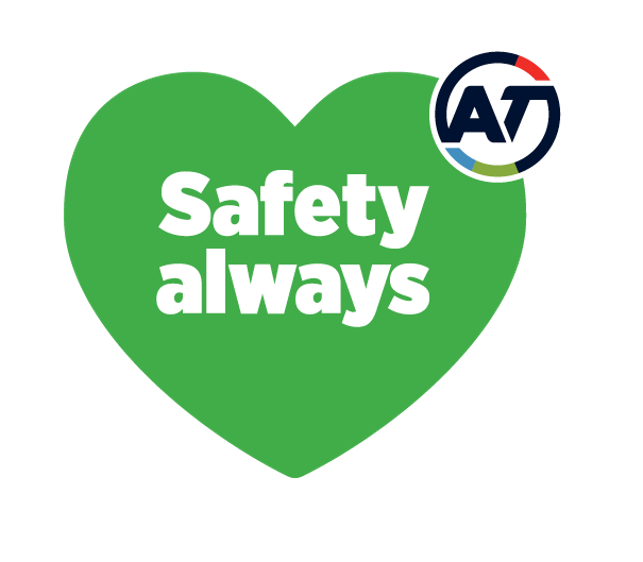 August 2023 reporting period – September update
2.4 Deaths and serious injuries (DSI) local board reporting
Local board update
Local board breakdown
Source: Crash Analysis System (CAS) data
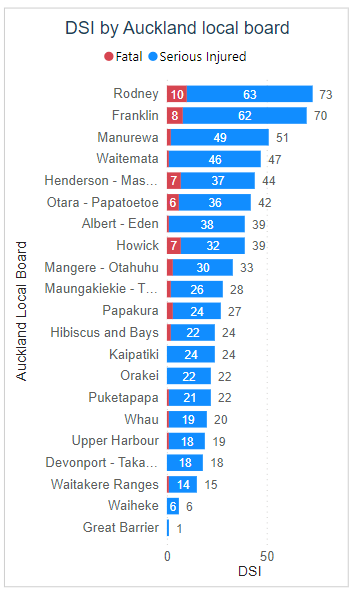 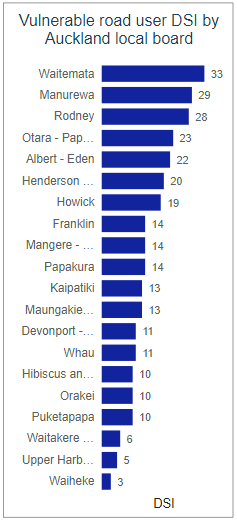 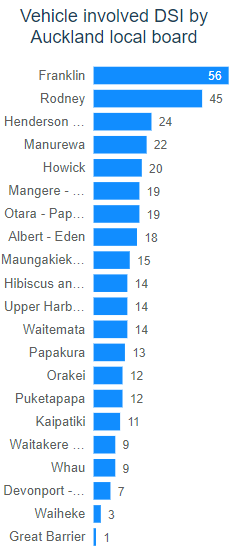 Last 12 months to August 2023: 
Rodney had the highest number of deaths and serious injuries (DSI) on Tāmaki  Makaurau roads
Vulnerable road users (motorcyclists, pedestrians and cyclists): Waitemata had the highest DSI (59% of these at intersections)
Vehicle involved DSI (drivers and passengers): Franklin had the highest DSI
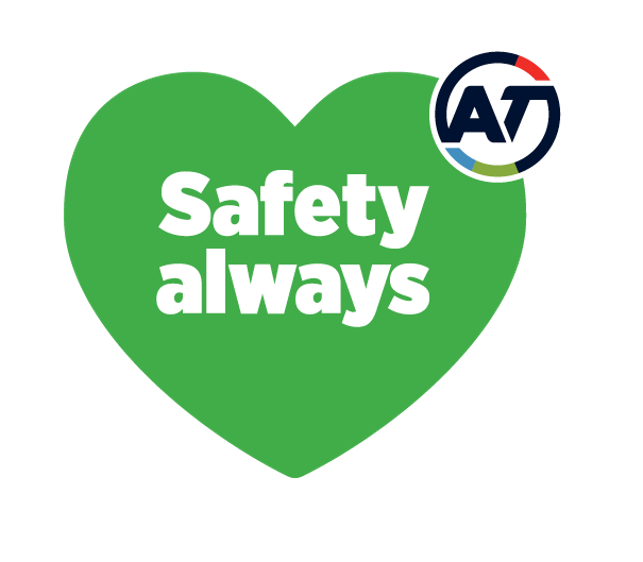